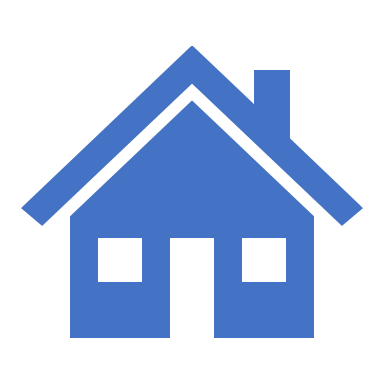 Supportive Housing Provider Network (SHPN)
Co-Chairs: 
Tramecia Garner, tramecia.garner@stp-sf.org 
Doug Gary, douggary@dishsf.org
Who we are:            Our Network Priorities:
The San Francisco Supportive Housing Network (SHPN) is a group of supportive housing service and housing providers who seeks to inform, enhance, and respond to policy, systems, and funding issues directly impacting permanent supportive housing in San Francisco. Our collective mission is to enrich the quantity, quality, and sustainability of our City’s supportive housing providers and residents. We share an interest in and commitment to a collaborative vision for supportive housing.
Our network is comprised of an engaged group of senior leaders representing San Francisco-based nonprofit organizations that receive funding through the Department of Homeless & Supportive Housing.
A coordinated, uniform vision for supportive housing in San Francisco. Advocating for a coordinated intake and entry system.
Collaborating closely and providing feedback to the Department of Homelessness & Supportive Housing.
Advocating for a City budget that allows for the provision of a basic level of safety, health, and wellness for the residents we serve and increased/adequate pay for our staff, many of whom regularly commute from outside of San Francisco and many of whom live in poverty. 
Ensuring community and supportive housing staff diversity by addressing racism through hiring practices and promotion within our respective agencies so that residents see themselves reflected in those that work to serve them.
Advocating for a spectrum of housing and service delivery for supportive housing residents. Access to a continuum of housing options for supporting housing residents.
Current Budget Needs:
Supportive Housing is working and remains an effective solution for ending homelessness
Current supportive housing contracts are chronically under-funded and is forcing agencies to consider cutting critical services
While DHSH has engaged with agencies to do what they can to address these issues, it should be acknowledged that these are ongoing structural deficits in contracts were largely inherited from HSA and DPH
This current system is showing signs of compromised outcomes if underfunding continues such as:
Risk of increased evictions
Risk of ongoing under-staffed positions resulting in less intensive case management, less regular janitorial services, etc.
We urge the City to engage in a larger conversation about how to fix the year over year funding gap in these critical services which stands at roughly $5 million annually
Current Budget Needs Continued…
Challenges with recruiting for current staffing vacancies and retention of staff due to pay rates and housing unaffordability within the Bay Area
Need fully funded MCO proposal from Controller’s report in addition to the much needed CODB 
Vital staff at the lower end of wages are struggling to stay housed and thrive.
The SHPN is eager to engage with the City on increased transparency with outcomes, equity across contracts and neighborhoods, and racial equity, especially for those we serve.
Current Member Organizations
Catholic Charities
Community Housing Partnership
Chinatown Community Development Center
Conard House
Delivering Innovation in Supportive Housing Dolores Street Community Services Episcopal Community Services
Larkin Street Youth Services 
GLIDE Housing
Lutheran Social Services
Mercy Housing California
Mission Economic Development Agency
San Francisco Housing Development Corporation
Swords to Plowshares
Tenderloin Housing Clinic
Tenderloin Neighborhood Development Corporation